A Hybrid Approach for Aspect-Based Sentiment Analysis Using Deep Contextual Word Embeddings and Hierarchical Attention
Maria Trusca
Bucharest University of Economic Studies
maria.trusca@csie.ase.ro
Daan Wassenberg
Erasmus University Rotterdam
daan.wassenberg@hotmail.com
Flavius Frasincar
Erasmus University Rotterdam
fransincar@ese.eur.nl
Rommert Dekker
Erasmus University Rotterdam
rdekker@ese.eur.nl
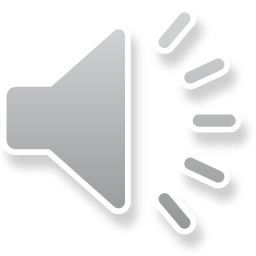 1
[Speaker Notes: My name is Maria Trusca, I am Bucharest University of Economic Studies. The name of our work is “A Hybrid Approach for Aspect-Based Sentiment Analysis Using Deep Contextual Word Embeddings and Hierarchical Attention”. My colleagues are Daan Wassenberg, Flavius Frasincar and Rommert Dekker. They all are from Erasmus University Rotterdam]
Aspect-based Sentiment Analysis (ABSA)
Aspect Category Detection: identifies the pair Entity#Aspect, e.g. Food#Quality; 
Opinion Target Extraction: identifies the expression used in the text to describe the aspect, e.g. pad se ew chicken;
Sentiment Classification: finds the sentiment label of the pair Entity#Aspect.
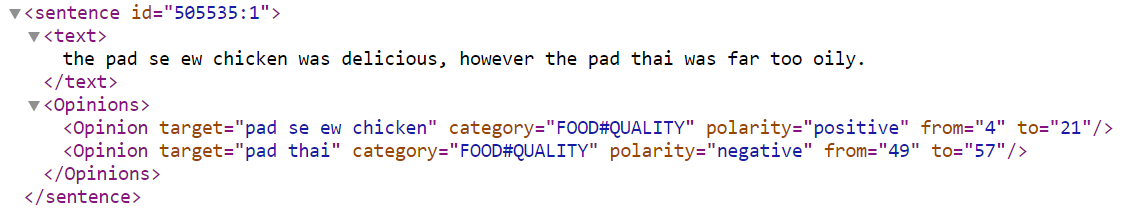 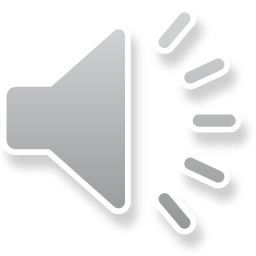 2
Two-step Approach
Domain Sentiment Ontology
Deep Neural Network
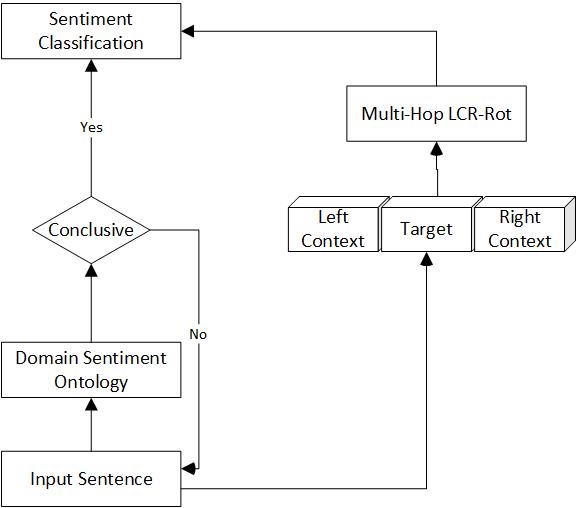 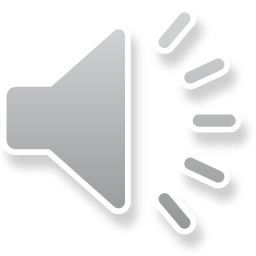 3
Domain Sentiment Ontology
The domain sentiment ontology has three main classes:
SentimentMention class represents sentiment expressions;
AspectMention class identifies aspects related to sentiment expressions;
SentimentValue class groups aspects in the Positive and Negative subclasses based on the type of sentiment expression.
Generic sentiment expression
Aspect-specific sentiment expression
Varying sentiment expression
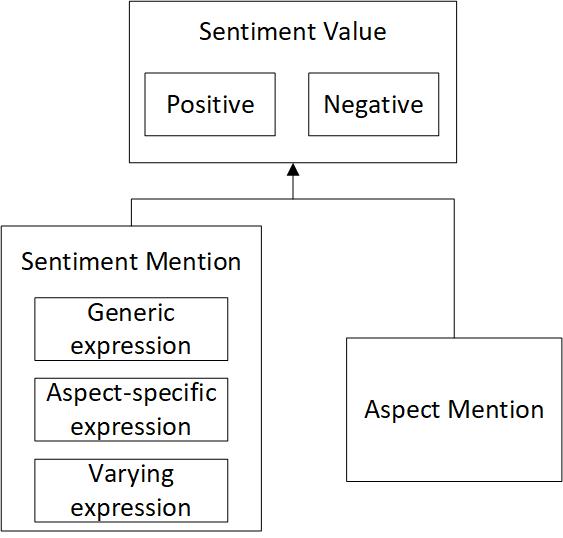 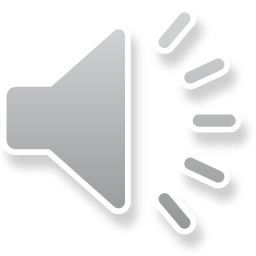 4
Deep Neural Network
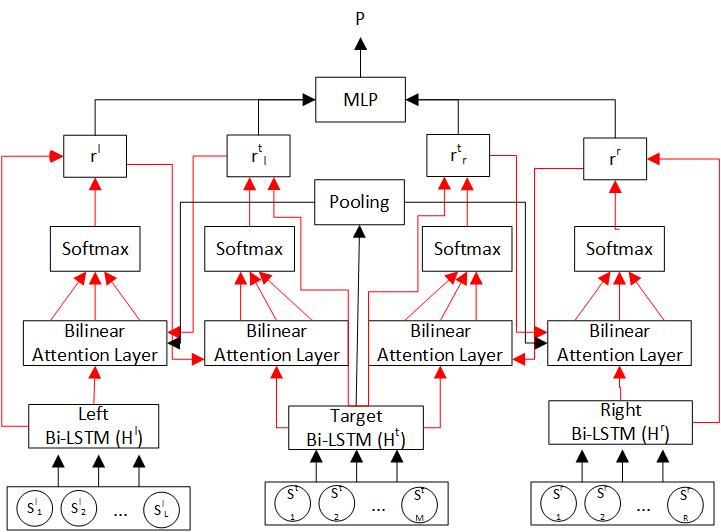 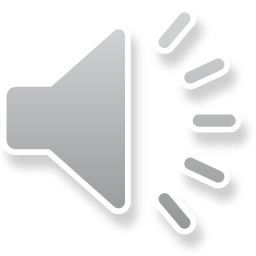 5
1st Extension: Word Embeddings
Context-independent word embeddings
GloVe (HAABSA): word embeddings based on word occurrences instead of language models.
CBOW (word2vec): word embeddings represent the weights of a neural network that maximize the likelihood that a word is  predicted from a given context of words.
SG (word2vec): word embeddings represent the weights of a neural network that maximize the likelihood that a context of words is predicted from a given word.
FastText: a SG model where the word context is represented by its n-grams.
Context-dependent word embeddings
ELMo: word embeddings based on a linear combination of hidden states (LSTM)
BERT: word embeddings based on the hidden states associated with the Transformer blocks.
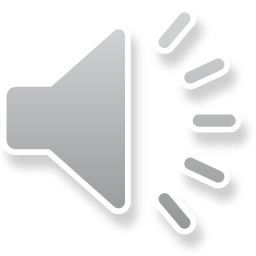 6
1st Extension: Word Embeddings
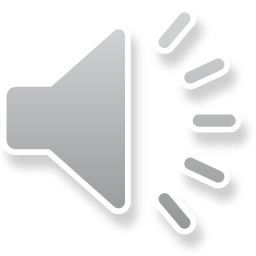 7
2nd Extension: Hierarchical Attention
Method 1: attention weighting is applied on the final four vectors of the rotatory attention;
Method 2: attention weighting is applied in each iteration of the rotatory attention, on the intermediate four vectors;
Method 3: attention weighting is separately applied on the final two context and target vectors pairs of the rotatory attention;
Method 4: attention weighting is separately applied in each iteration of the rotatory attention, on the intermediate context and target vectors pairs.
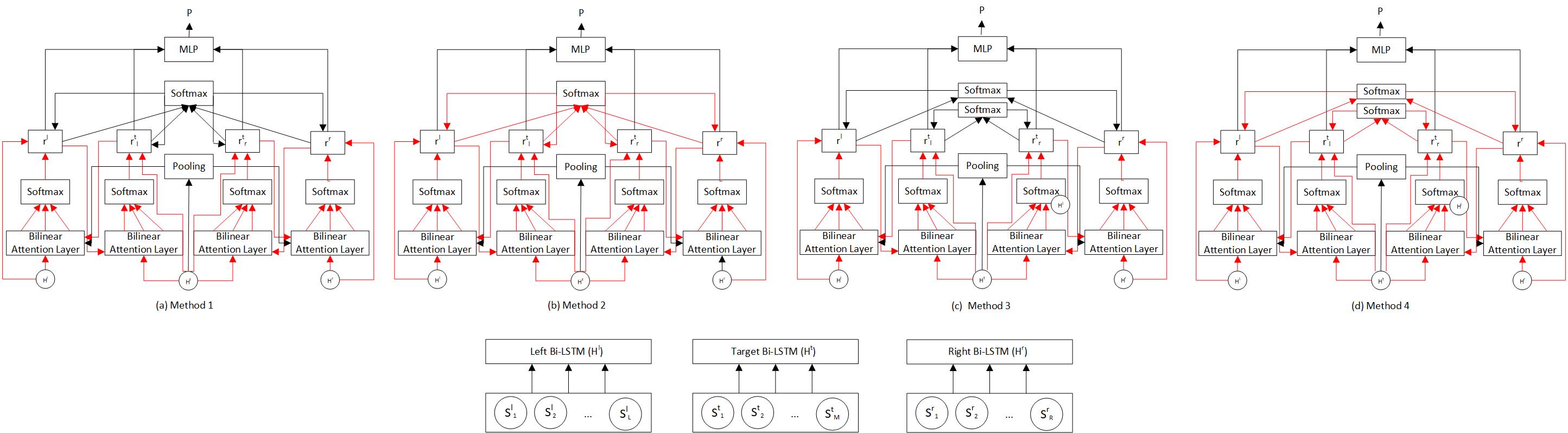 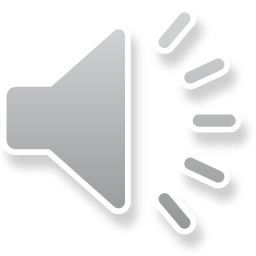 8
2nd Extension: Hierarchical Attention
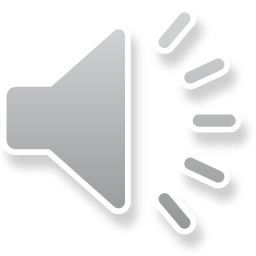 9
Comparison between our model and state-of-the-art models for the SC task
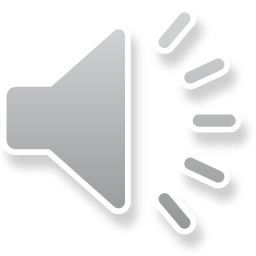 10
Case studies
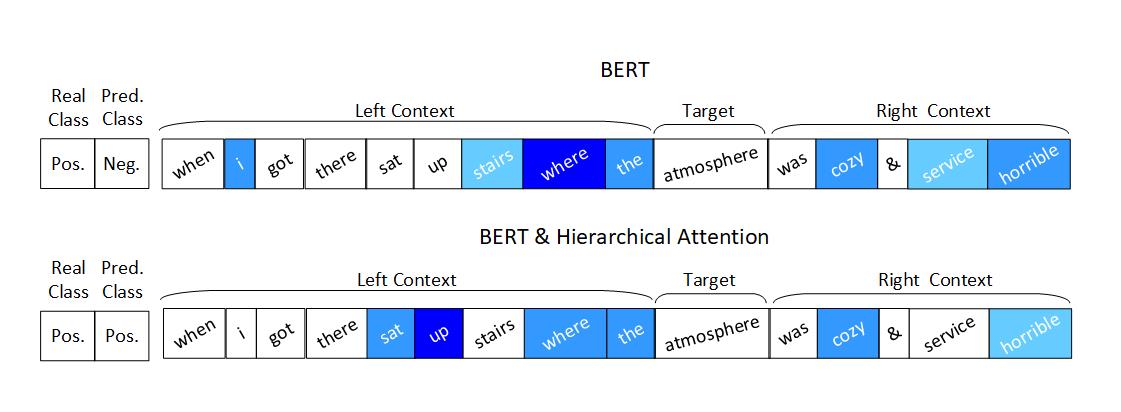 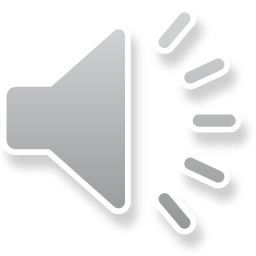 11
Conclusion and Future Work
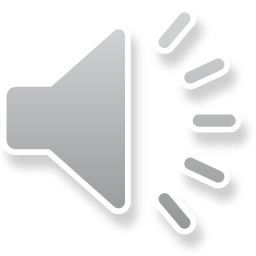 12
Thank you!For questions, please send an email to maria.trusca@csie.ase.ro
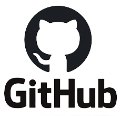 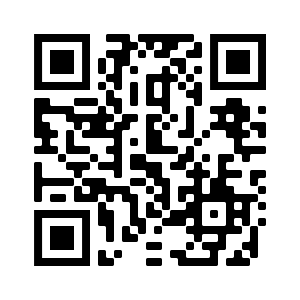 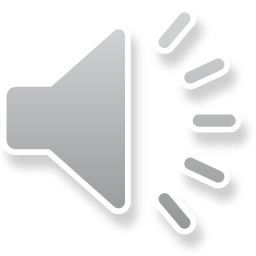 13